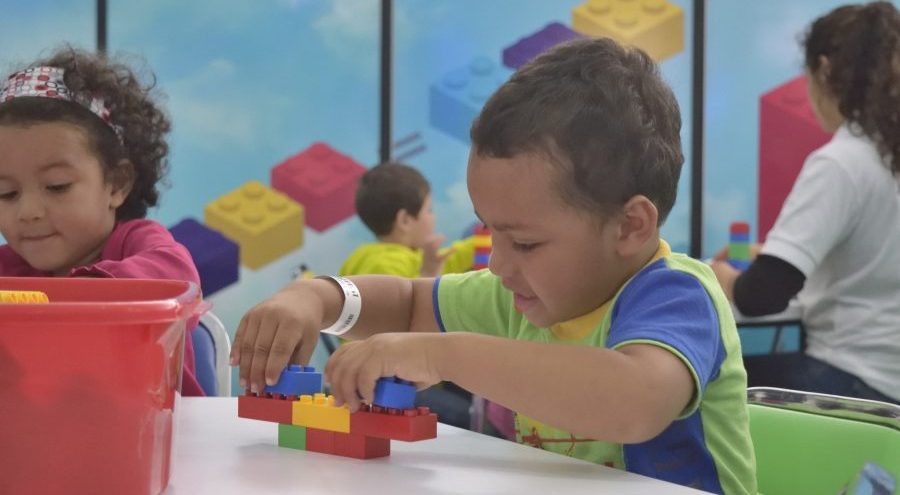 ESTRATEGIAS DE MATEMATICA EN EDUCACIÓN INICIAL
EL ENFOQUE DE RESOLUCIÓN DE PROBLEMAS EN EL DESARROLLO DE LAS COMPETENCIAS MATEMÁTICAS
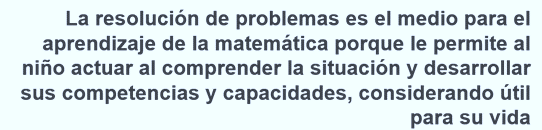 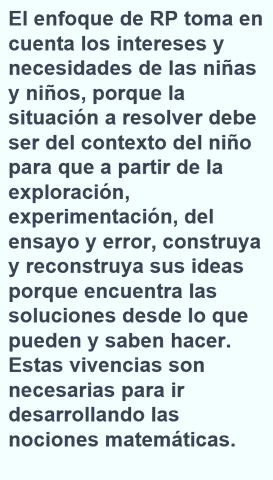 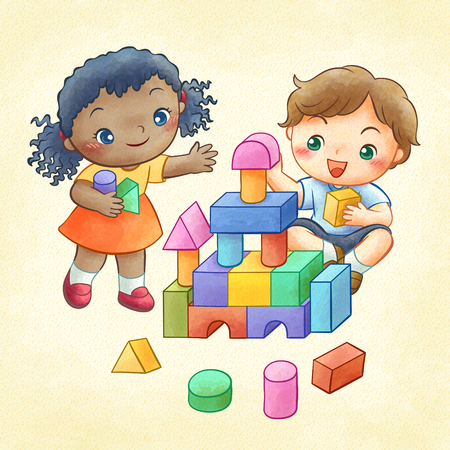 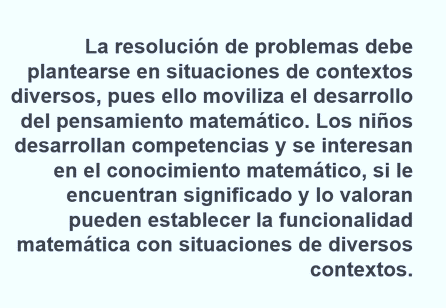 EL ENFOQUE EN EL PROCESO DE ENSEÑANZA-APRENDIZAJE
Enseñanza
Hacer matemática a partir de problemas del contexto real
“A través de”
Enfoque centrado en resolución de problemas
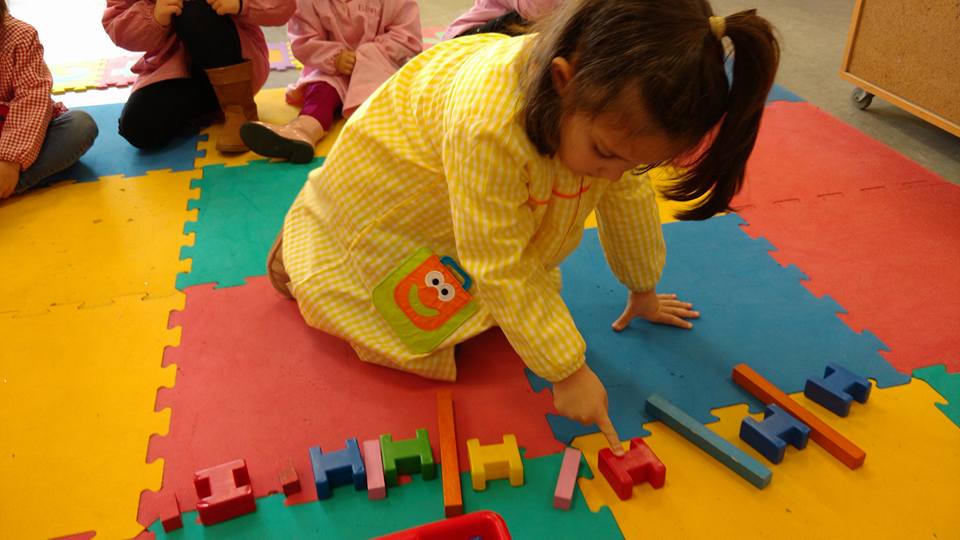 “Sobre la”
Resolución de 
problemas
“Para la”
Aprendizaje
(Gaulin 2001)
CAPACIDADES DE LA  COMPETENCIA 
 RESUELVE PROBLEMAS DE CANTIDAD
Resuelve problemas de cantidad Ciclo II
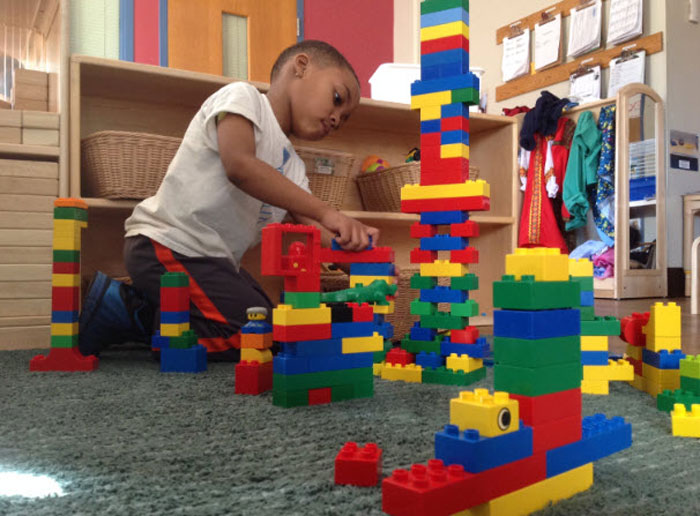 NOCIONES QUE SE VISUALIZAN EN LA COMPETENCIA RESUELVE PROBLEMAS DE CANTIDAD
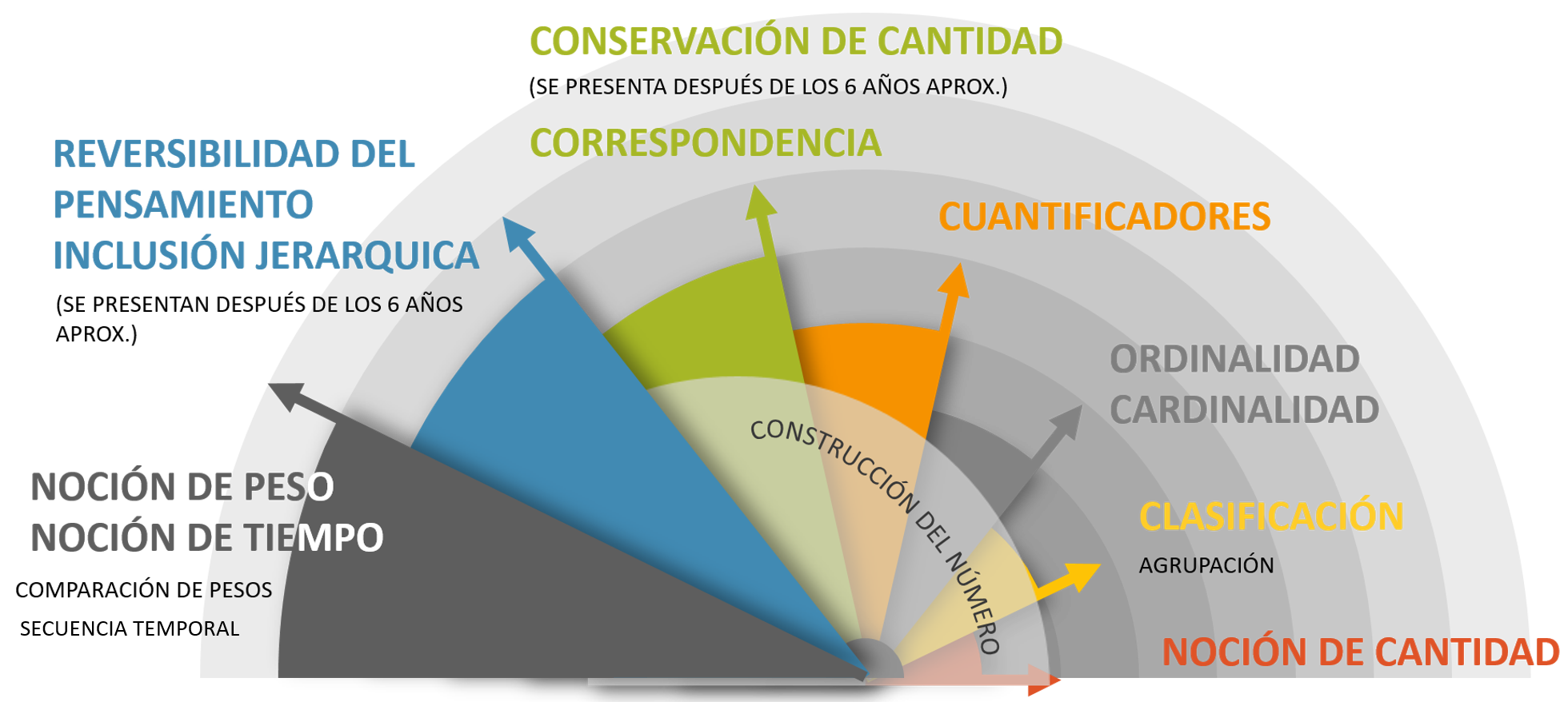 Clasificación
Es la capacidad de agrupar objetos expresando semejanzas y diferencias entre ellos permitiendo posteriormente, formar sub clases que se incluirán en una clase de mayor extensión. 
En la clasificación, los niños agrupan objetos por semejanzas y los separa por sus diferencias, teniendo en cuenta las características perceptuales;  Al agrupar, se establecen las relaciones de pertenencia de objetos en una colección, por lo menos con una característica común, para los niños del nivel de Educación Inicial.
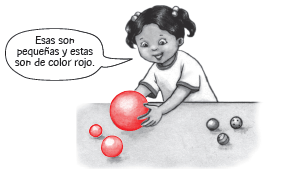 [Speaker Notes: Fascículo Inicial: “Desarrollo del Pensamiento Matemático” pág. 35]
Niveles de clasificación
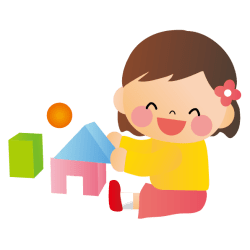 Colecciones figurales.
En esta etapa, la acción no tiene un plan determinado ni criterios de agrupación. El niño hasta los cinco años, aproximadamente, realiza agrupaciones muy elementales en las que se limita a construir elementos del entorno (casas, carritos, etc.). Tiene una fuerte influencia de lo perceptivo.
[Speaker Notes: Fascículo Inicial: “Desarrollo del Pensamiento Matemático” pág. 38]
Niveles de clasificación
Colecciones no figurales.
En esta etapa, la acción del niño ya tiene un criterio de agrupación; pero aún no adquiere el desarrollo de la inclusión de clase.puede dejar elementos sueltos.
El niño entre los cinco a siete años, aproximadamente, realiza pequeñas agrupaciones siguiendo criterios perceptuales (color, forma, tamaño, etc.).
Pequeños Verdes    Lilas
Verdes
Círculos
Lilas
Lilas
Seriación
Es el ordenamiento en “serie” de una colección de objetos con una misma característica (tamaño, grosor, etc.). Es decir, los objetos se comparan uno a uno y se va estableciendo la relación de orden “… es más grande que…” o “… es más pequeño que…” o “… es más grueso que… ” o “… es más delgado que…”.
Consiste en establecer relaciones entre elementos que son diferentes en algún aspecto y ordenarlos considerando algunas de esas diferencias. Está muy influenciada por la percepción del niño.
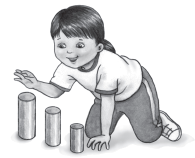 [Speaker Notes: Fascículo Inicial 1: “Desarrollo del Pensamiento Matemático” pág. 35
Informe de resultados para el docente, Como mejorar el aprendizaje en nuestros estudiantes en matemática - UMC 2011]
Uso y significado del número
Como nominal: El número es utilizado para simbolizar o denotar algo, o como etiqueta para identificar objetos. El valor numérico es irrelevante y no indica cantidad, rango o cualquier otra medida. Este uso es el primer acercamiento  del niño al número.
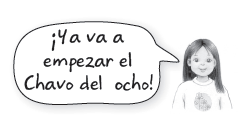 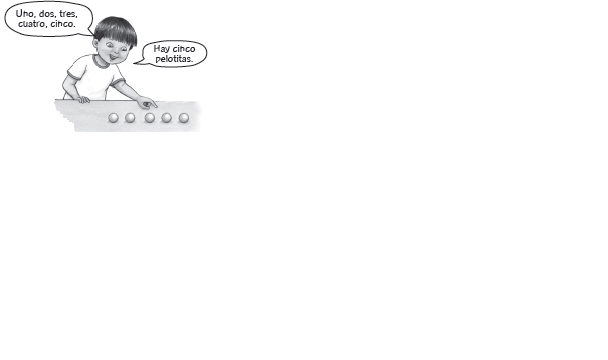 Como cardinal
El número se usa para conocer la cantidad de objetos en un conjunto. Nos permite contestar a la pregunta “¿Cuántos
hay?”.
Uso y significado del número
Como ordinal
El número hace referencia a un elemento dentro de una colección ordenada. Este uso del número nos permite
responder a la pregunta “¿Qué posición ocupa?” según un referente.
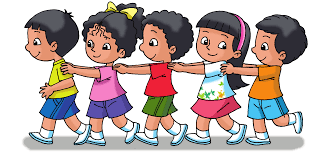 Tengo 3 cubos
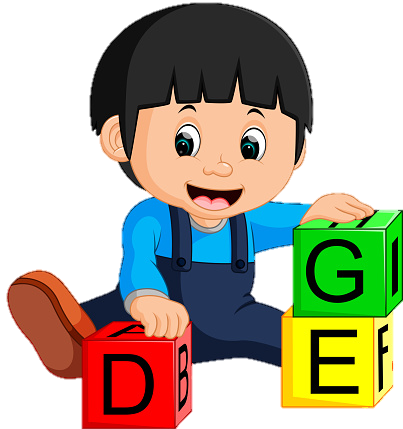 Como Numeral. 
Es una representación convencional del número. Por ejemplo: cinco bolitas se pueden representar con el número 5.
El Rango Numérico
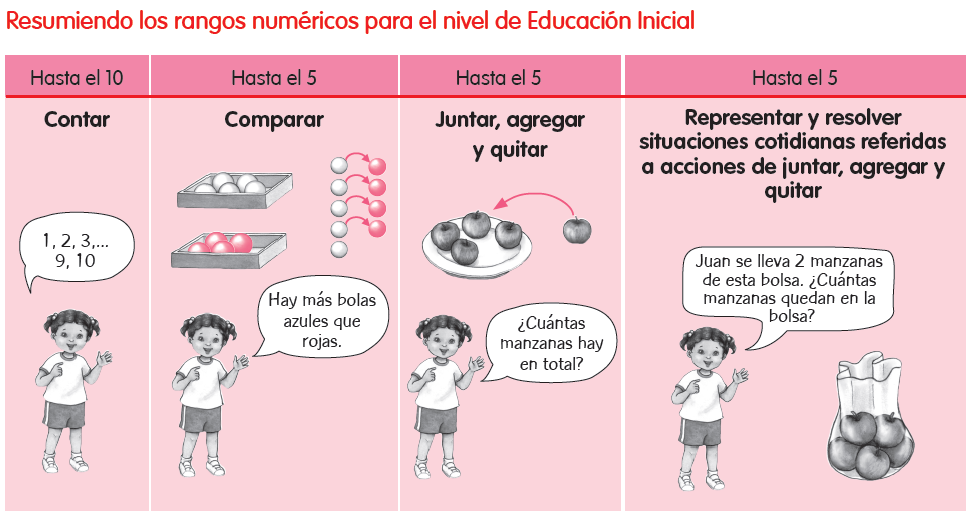 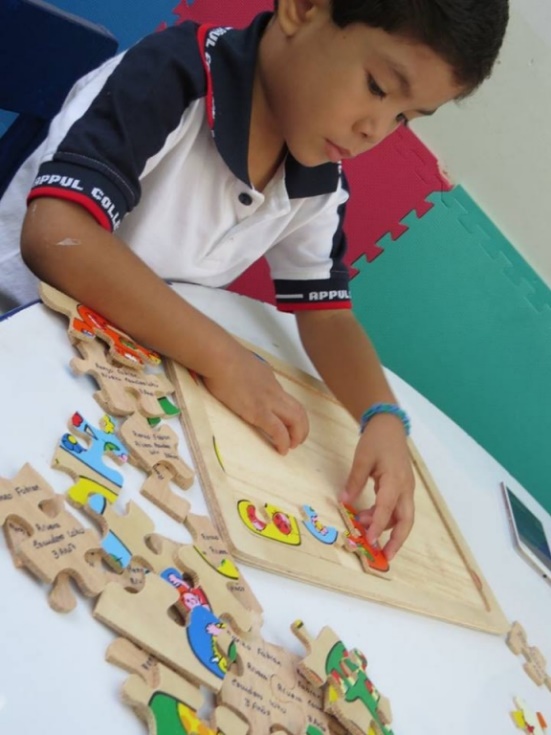 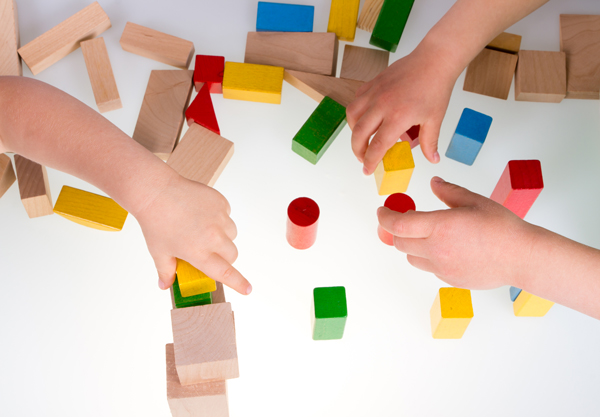 CONDICIONES QUE FAVORECEN EL DESARROLLO DE LA COMPETENCIA RELACIONADA CON EL AREA DE MATEMATICA.
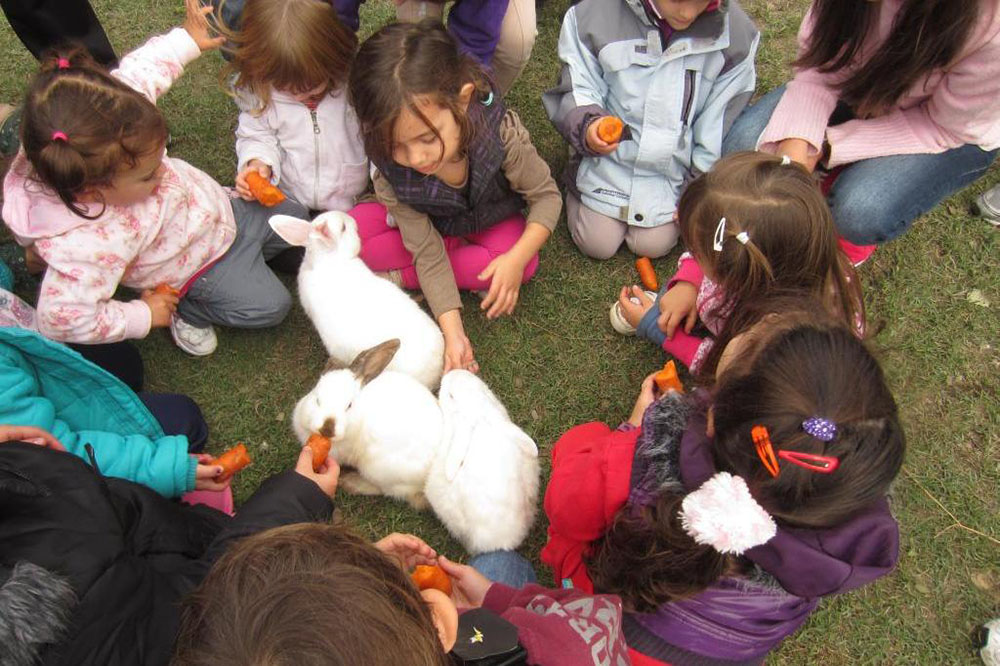 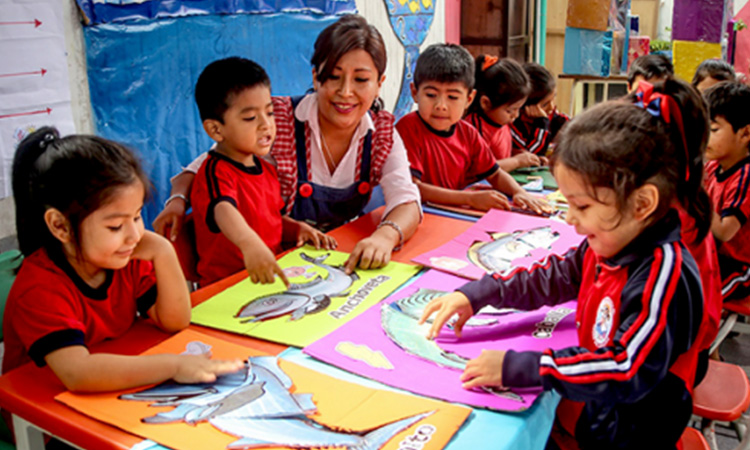 IDEAS FUERZA: RESUELVE PROBLEMAS DE CANTIDAD
Aprender matemática es más que aprender los números y saber contar. Las niñas y niños en Educación Inicial necesitan de experiencias diversas, con uso de material concreto que le permitan construir la noción de número.
Las niñas y  niños desarrollan fácilmente las habilidades para contar trabajando con un rango numérico más pequeño.
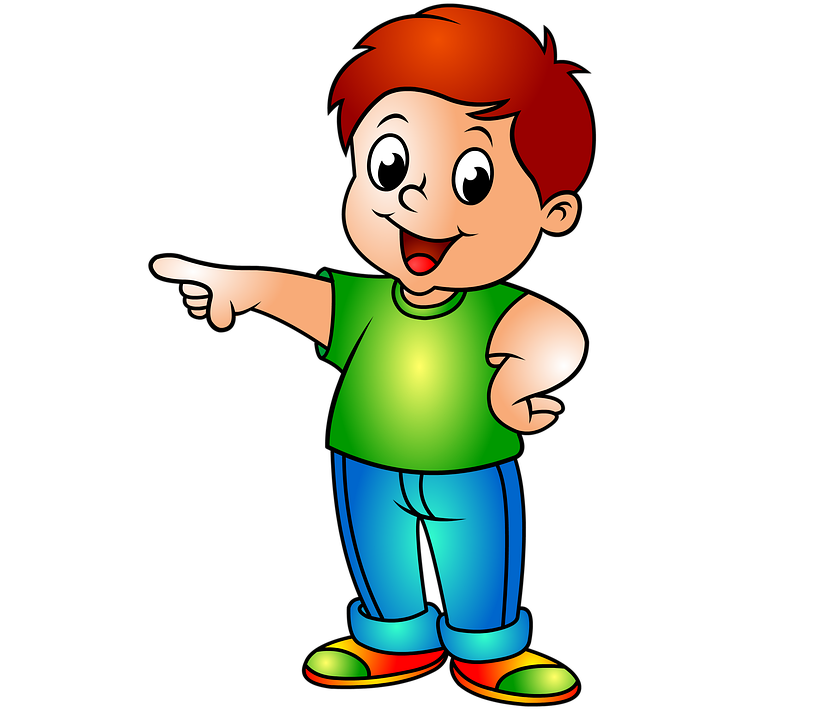 Las niñas y niños son capaces de resolver problemas en  situaciones cotidianas sin necesidad de usar algoritmos.
Las niños y niños de culturas andina y amazónica tienen formas propias de relacionarse con su entorno, por ello es importante considerar que didácticamente los animales no son sujeto de cuantificación así como sus semillas y menos aún actividades relacionadas con los rituales propios de su cultura.
CAPACIDADES DE LA COMPETENCIA
  RESUELVE PROBLEMAS DE FORMA,MOVIMIENTO Y LOCALIZACION
Resuelve problemas de forma movimiento y localización Ciclo II
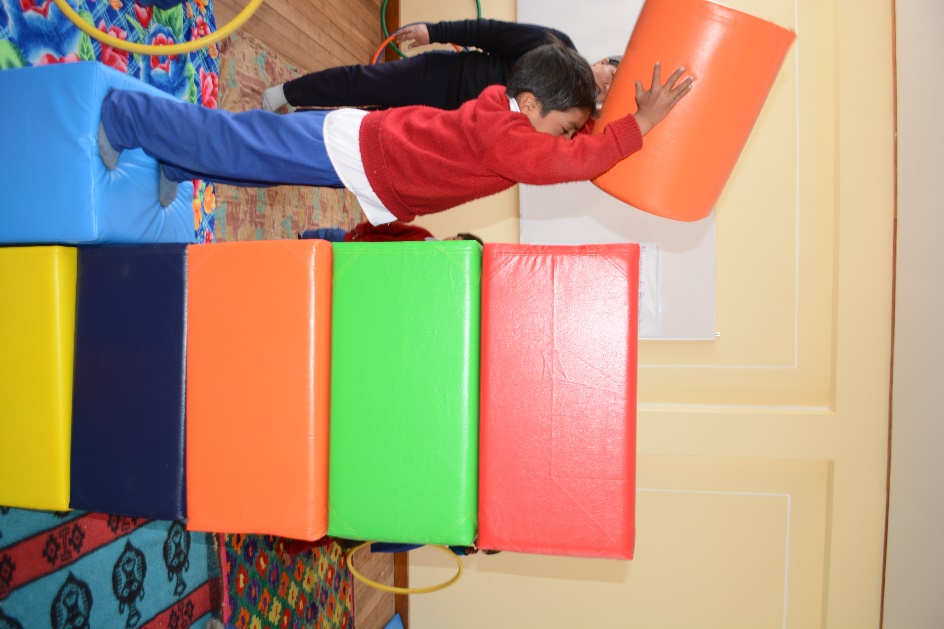 NOCIONES QUE SE VISUALIZAN EN LA COMPETENCIA RESUELVE PROBLEMAS DE FORMA, MOVIMIENTO Y LOCALIZACIÓN
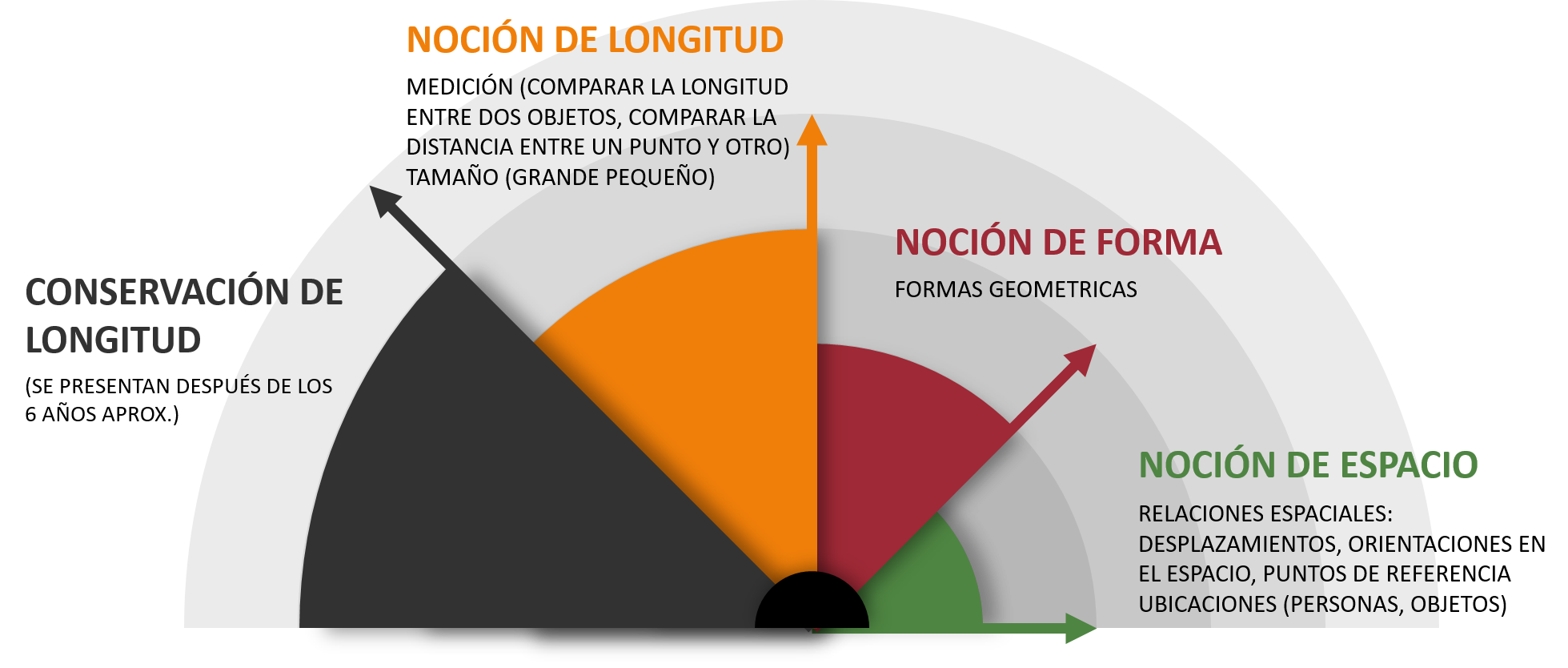 Respondemos
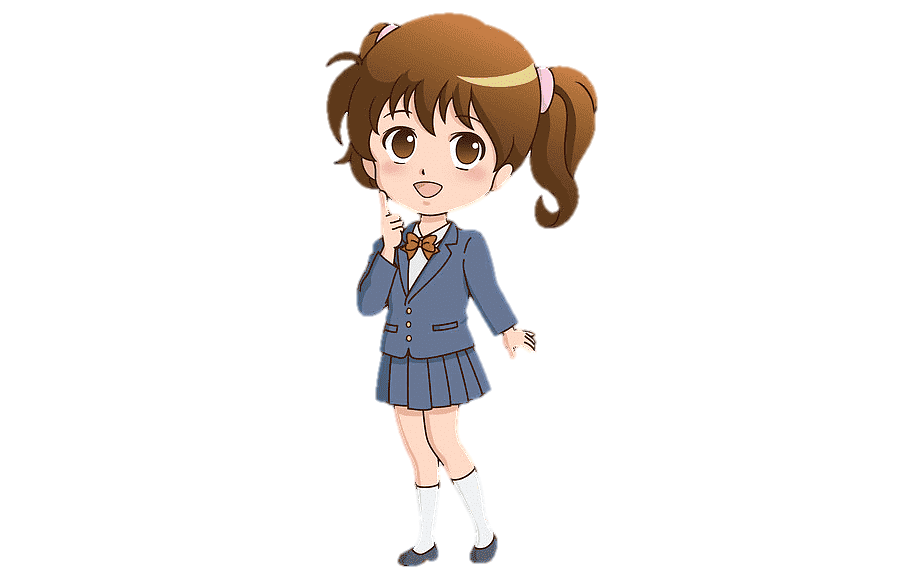 ¿Cuál es la situación retadora?¿Qué competencias matemáticas se están desarrollando? ¿Qué nociones matemáticas se están movilizando? ¿Qué capacidades se están combinando en las acciones que realizan las niñas y los niños?
Actividades Lúdicas que desarrollan esta competencia.
Algunas actividades lúdicas que nos ayudan a desarrollar esta competencia
Juego de la gallinita ciega: Para la realización de este juego se puede colocar diferentes objetos en un espacio donde las niñas y niños pueden desplazarse. Para ello uno de los jugadores deberá colocarse una venda en los ojos y es el niño o niña quien va ir orientando hacia donde debe caminar. Por ej. “Vamos a caminar hacia adelante donde hay una silla, luego volteamos hacia un lado para no tropezarnos”
La niña o niño puede ser quien acompañe a la persona que esta jugando , ya que este juego va a permitir que comunique los desplazamientos que realiza 
Este es un juego que se puede realizar en familia en un lugar determinado en casa o un espacio amplio. Finalmente pueden dibujar con ayuda del adulto los desplazamientos que realizaron.
Esta actividad lúdica es un medio para el desarrollo del pensamiento matemático y la socializacion con la familia.
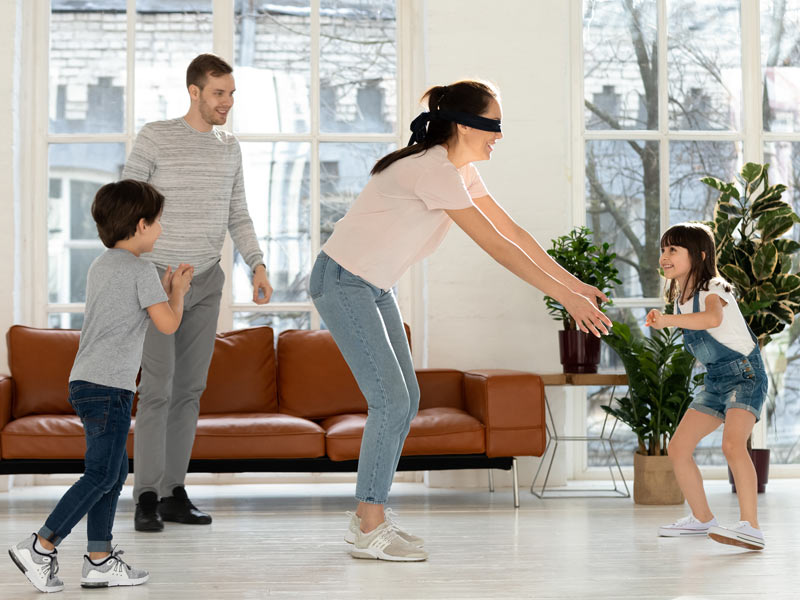 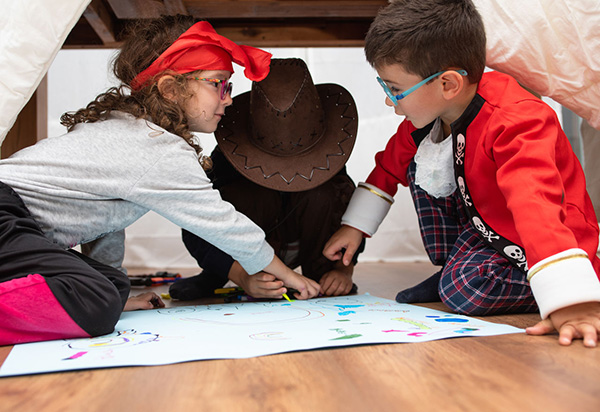 Búsqueda del tesoro: La búsqueda del tesoro es un juego que se puede realizar en casa y con la participación de todos los integrantes de la familia. Se trata de ocultar en algún lugar de la casa un objeto que será el tesoro a encontrar. 
Uno de los integrantes de la familia será quien organice las pistas y las vaya escondiendo por toda la casa sin que los demás sepan dónde están. Estas pistas pueden ser a través de escritos o dibujos para que los lea la niña o niño. 
El reto consiste en ir descubriendo cada una de las pistas que en cada una contendrá un mensaje secreto que llevará a encontrar el tesoro escondido. 
Mientras se va buscando el tesoro las niñas y niños tienen la oportunidad de realizar desplazamientos, ubicar los objetos por toda la casa y comunicar sus hallazgos.
Finalmente despues de realizar varios recorridos pueden dibujar con ayuda del adulto los desplazamientos que realizaron para encontrar el Tesoro.
Esta actividad lúdica es un medio para el desarrollo del pensamiento matemático y la socializacion  con la familia.
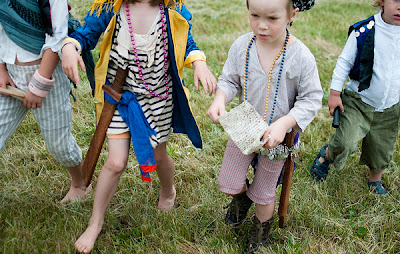 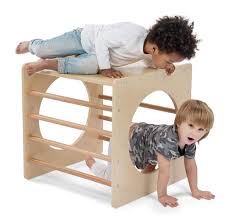 CONDICIONES QUE FAVORECEN EL DESARROLLO DE LAS COMPETENCIAS RELACIONADA CON EL AREA DE MATEMATICA.
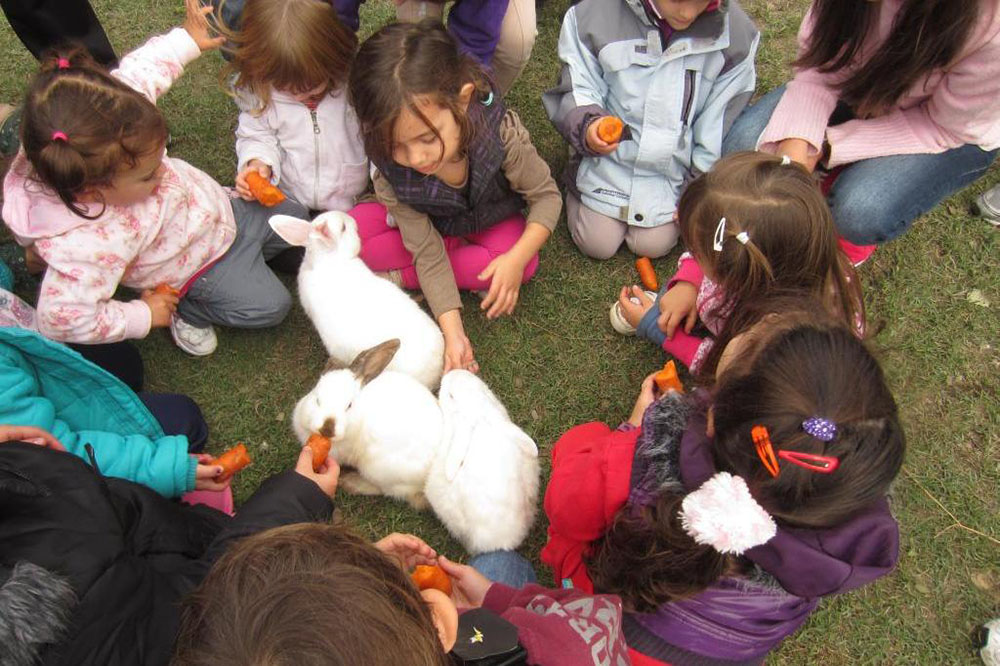 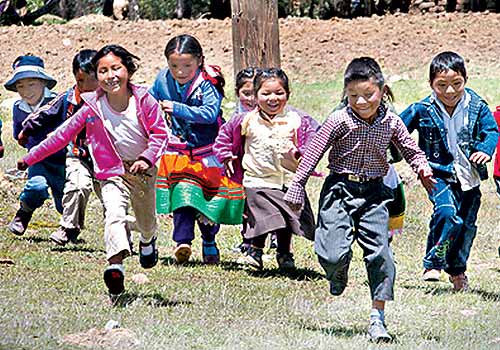 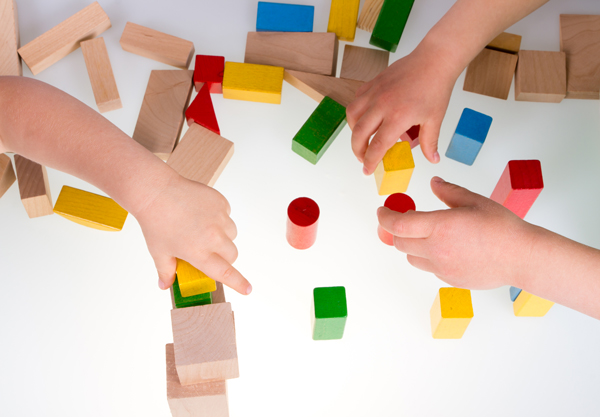 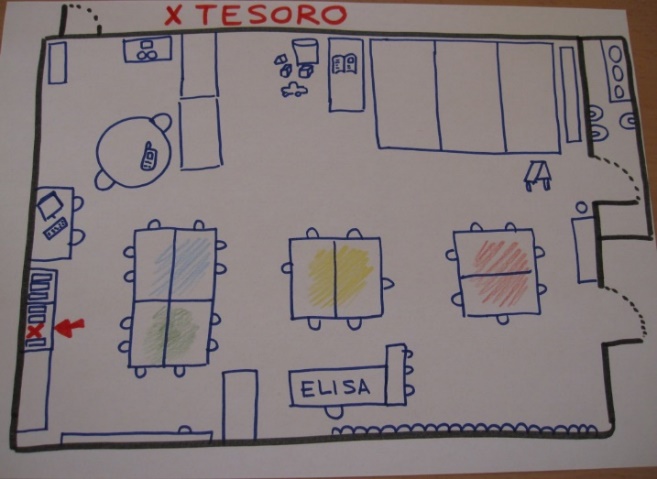 IDEAS FUERZA : RESUELVE PROBLEMAS DE FORMA MOVIMIENTO Y LOCALIZACION
El apoyo fundamental para la construcción del espacio en el niño esta formado por la percepción   y  las representaciones mentales de su propio cuerpo(su esquema corporal)y de sus movimientos.
La motricidad es esencial para la percepción del espacio, y para las representaciones mentales basadas en los movimientos.
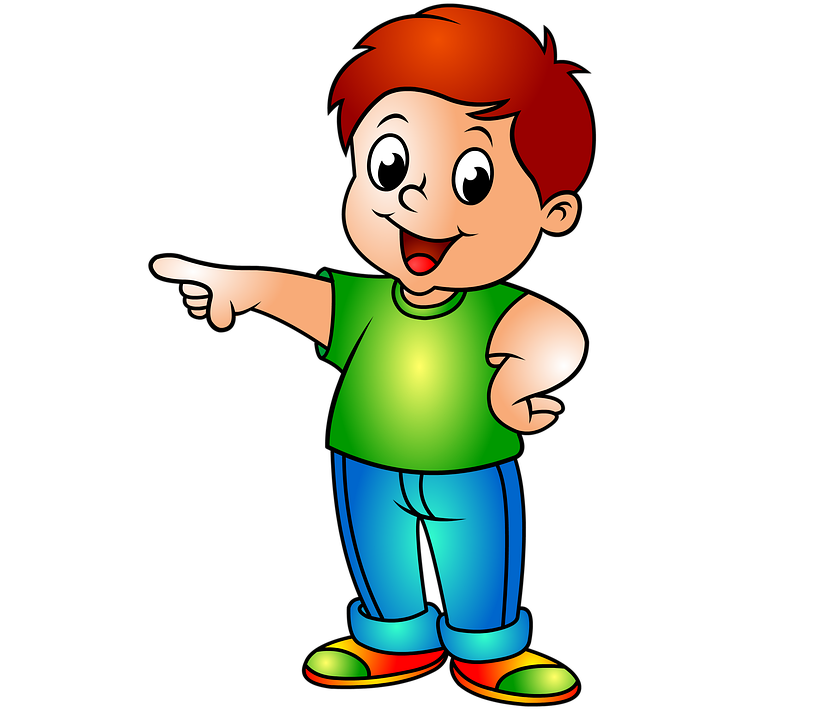 Las niños y niños son capaces de resolver problemas de forma movimiento y localización en  situaciones cotidianas.
Los conocimientos espaciales son anteriores a los conocimientos geométricos pues el niño comienza a estructurar el espacio   espontáneamente desde que nace, en cambio a geometría debe ser enseñada   sistemáticamente.
IDEAS FUERZA SOBRE EL APRENDIZAJE DE LA MATEMÁTICA
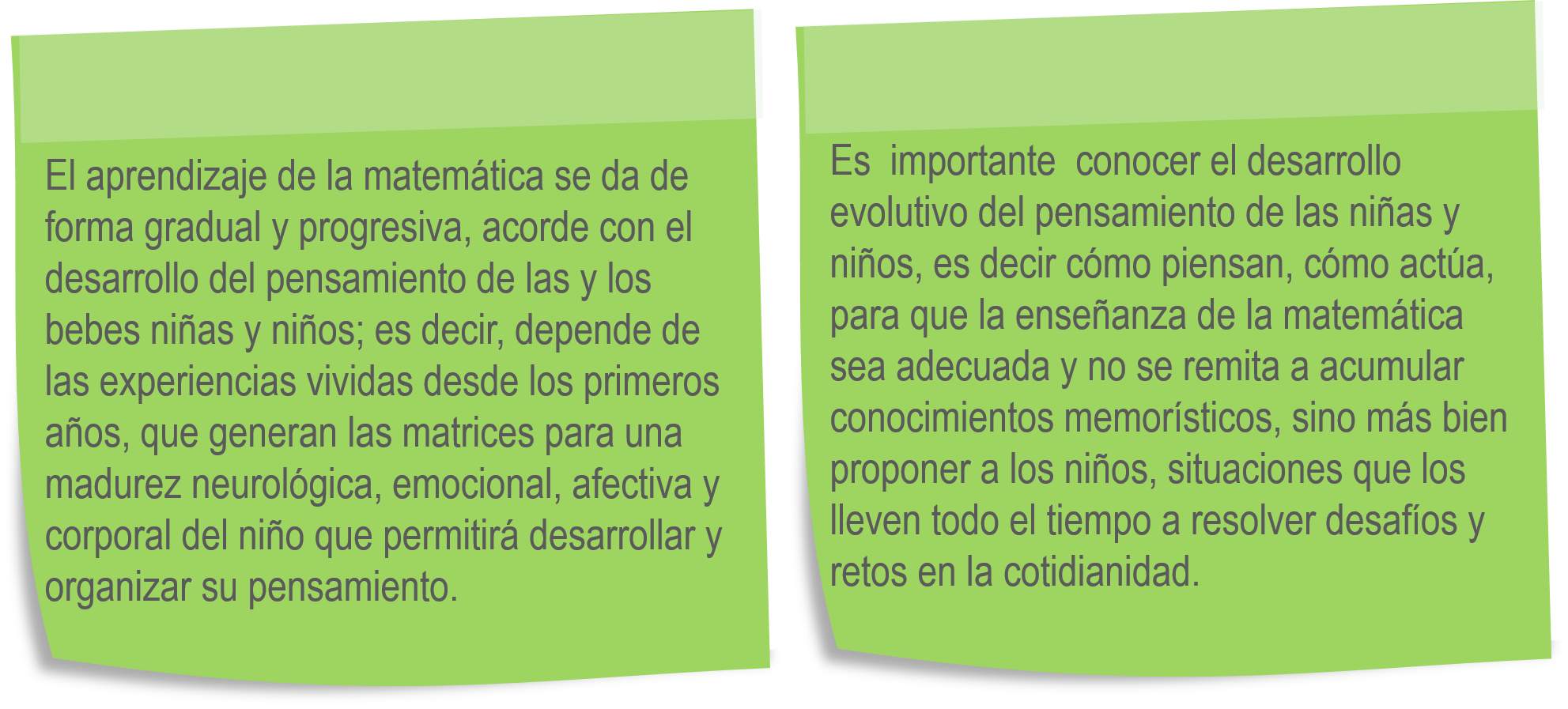 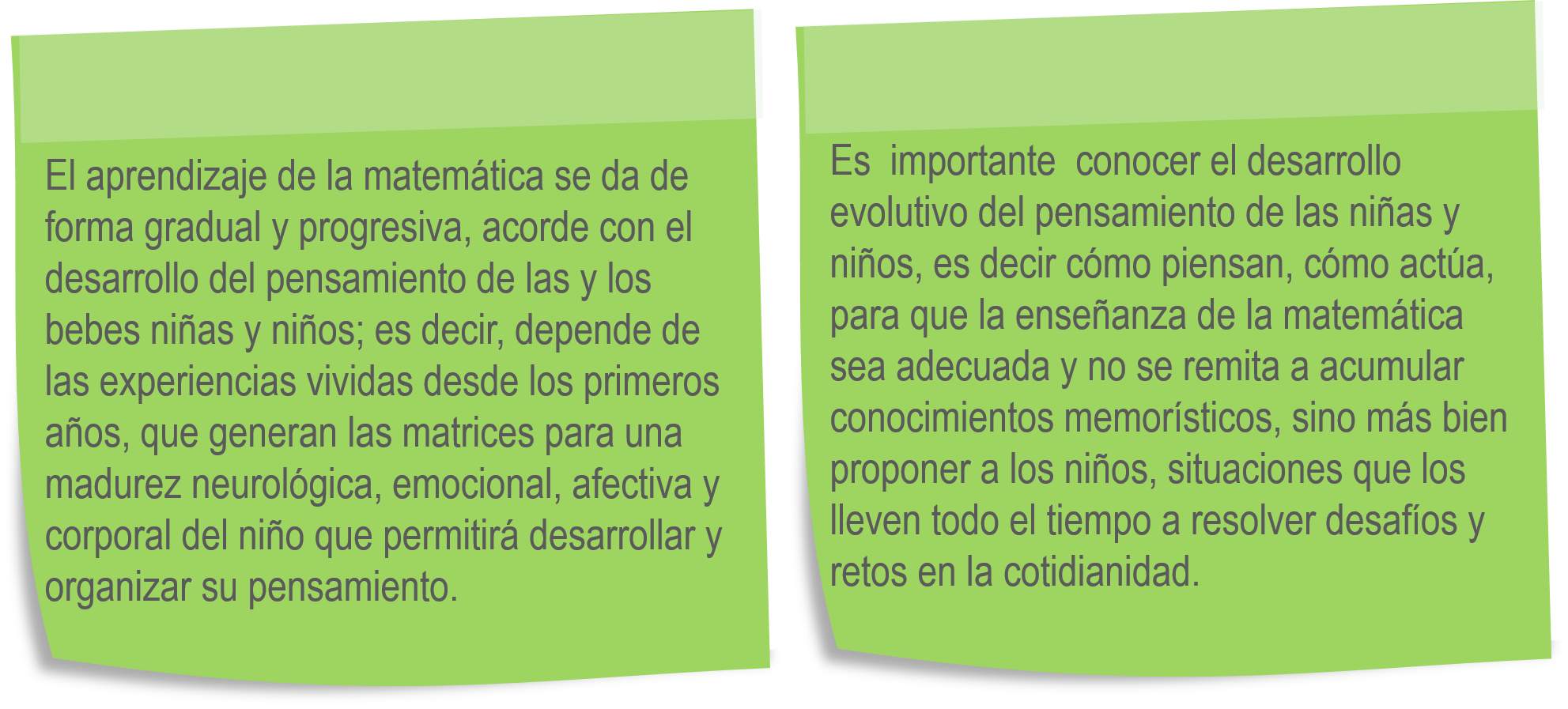 Enseñar y aprender Matemática puede y debe ser una experiencia feliz
                      
Claudi Alsina.
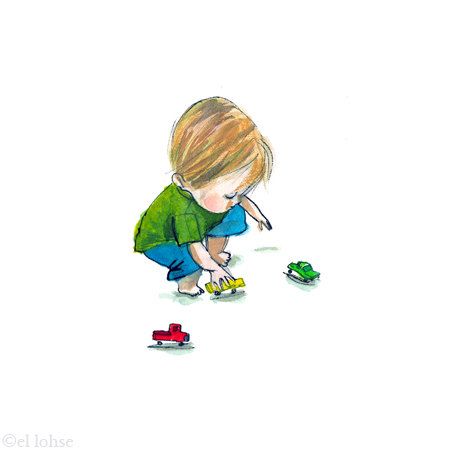